OBRAZ SENIORA V MÉDIÍCH
Noviny
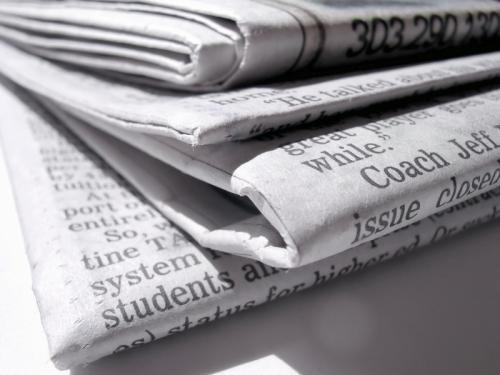 2
Obsah
3
Zdroje
Časové rozmezí: červenec – prosinec 2011

Region: Přerovsko
Počet zpráv: 58
4
5
Česká republika
6
U nás doma
7
Černá kronika
8
Ekonomika
9
Kultura
10
Ze zahraničí
11
Vévodkyně z Alby s manželem
12
Vévodkyně z Alby
Oběť plastických operací
13
14
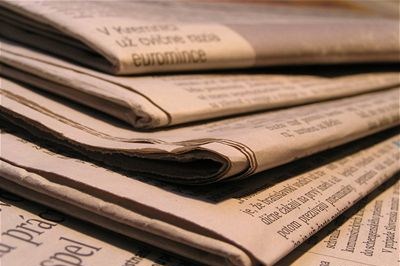 Pozitivní zprávy
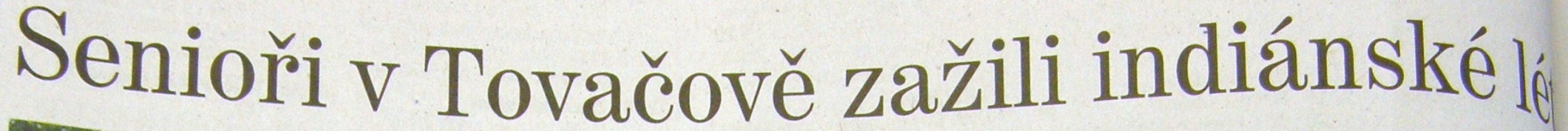 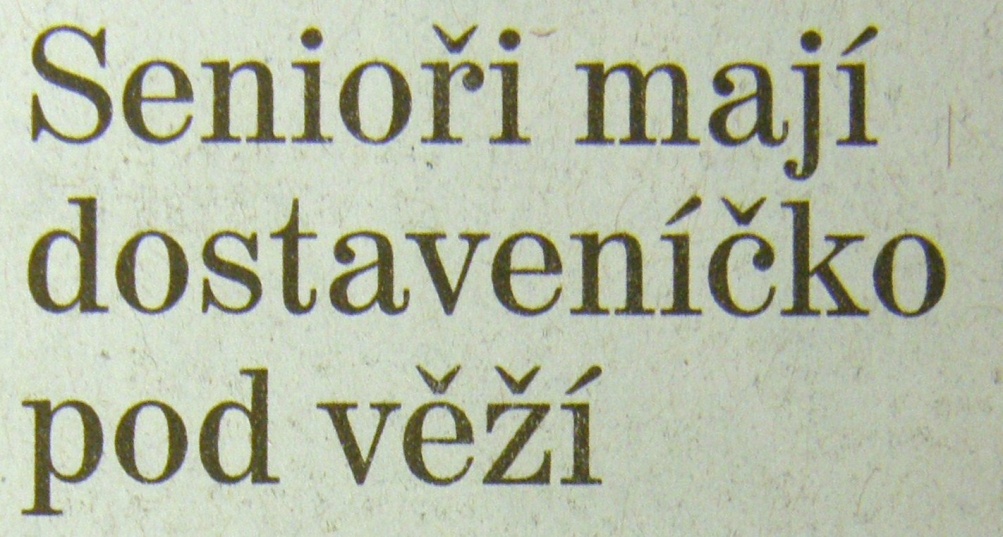 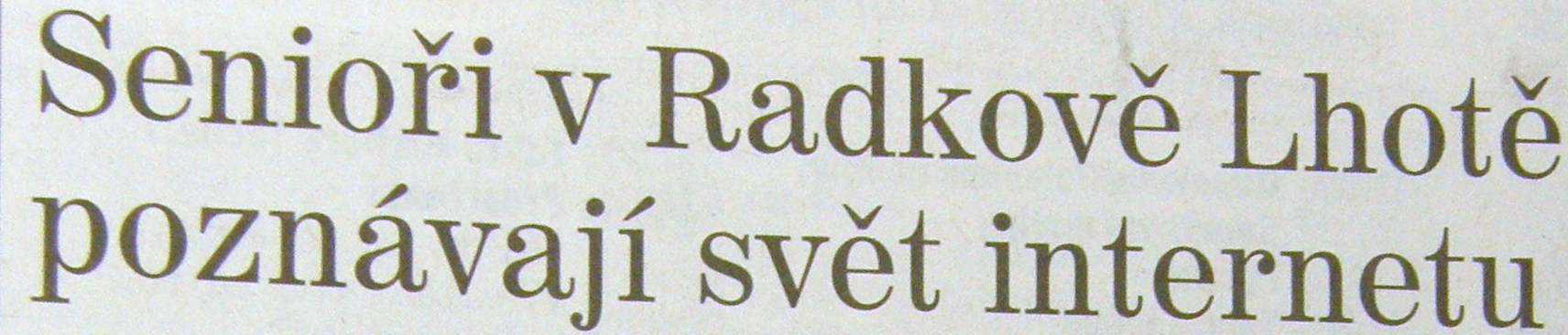 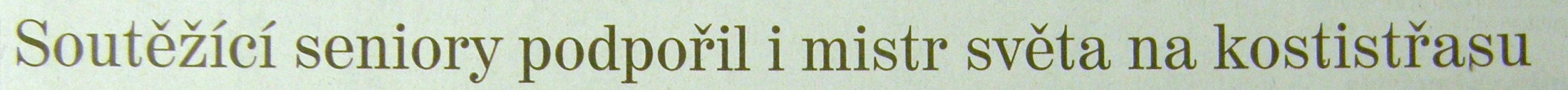 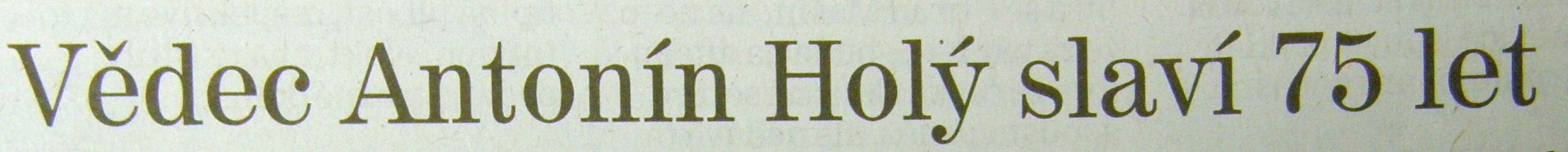 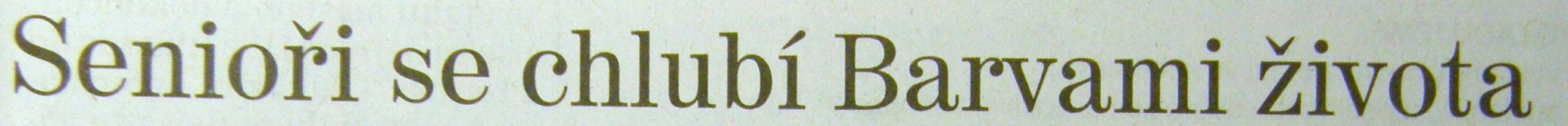 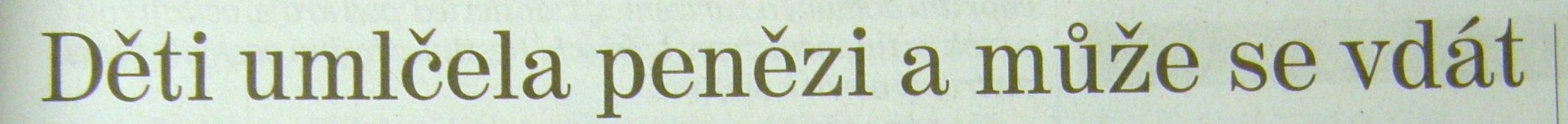 15
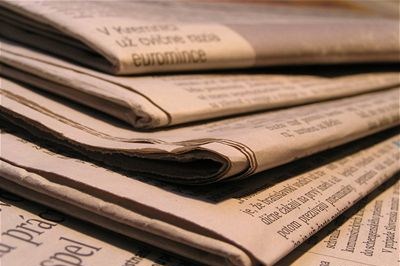 Negativní zprávy
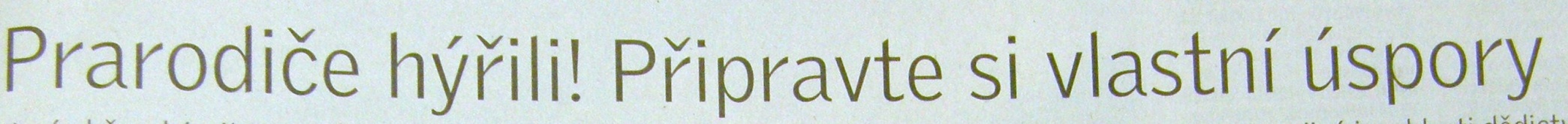 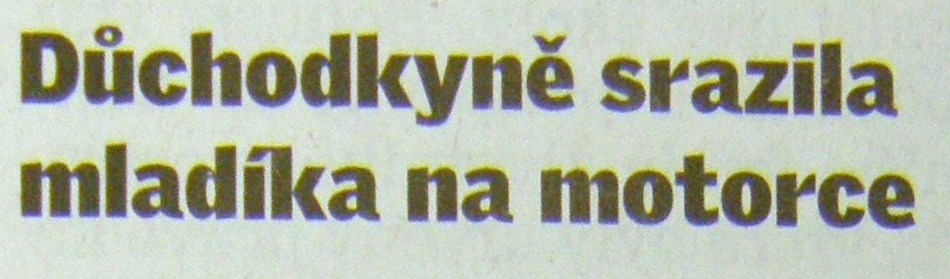 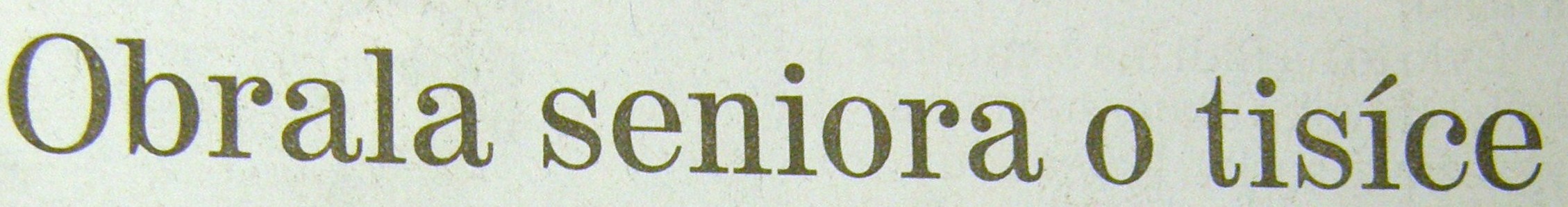 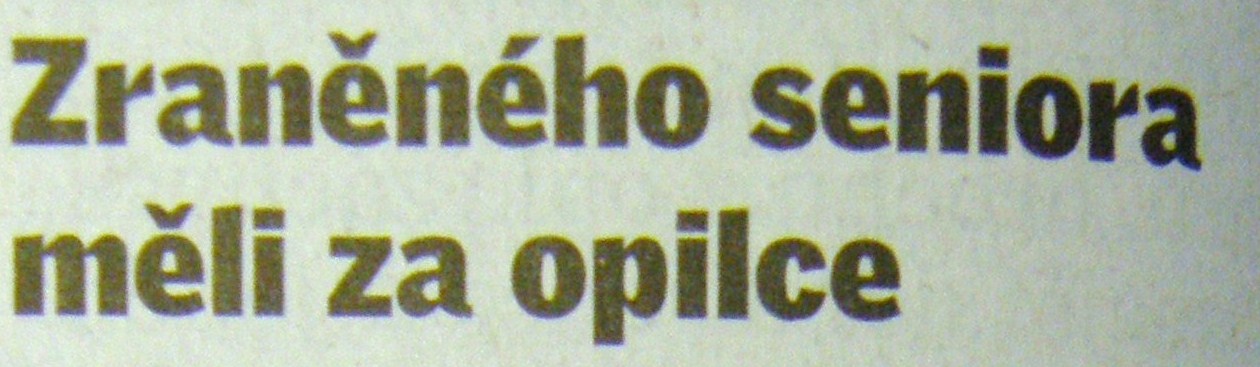 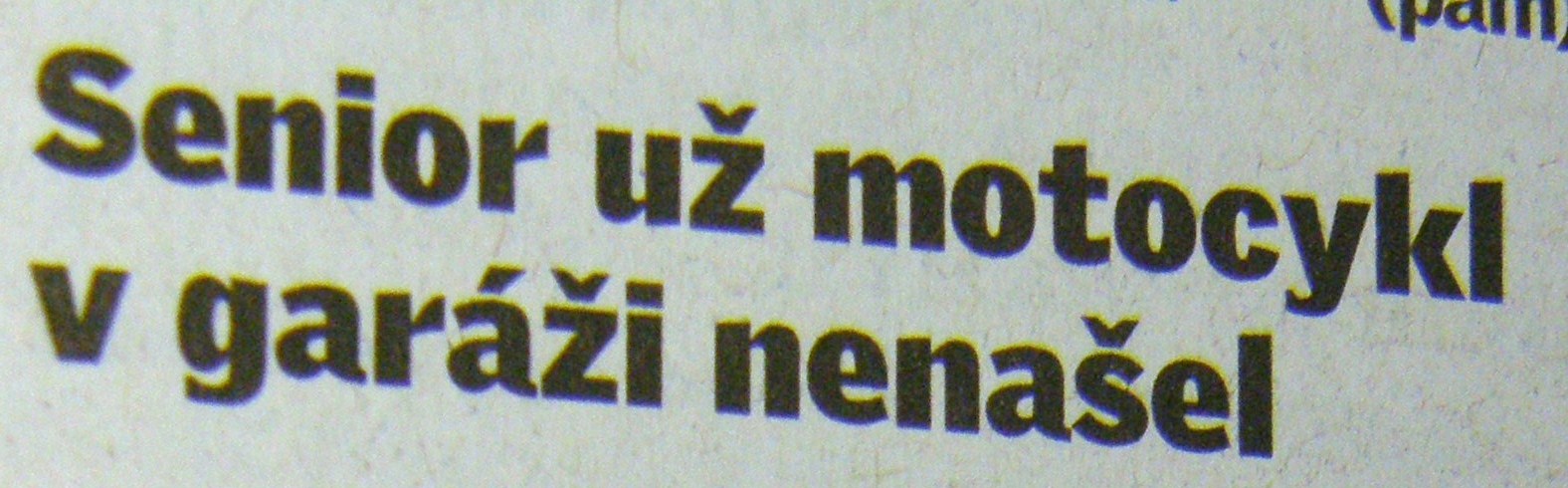 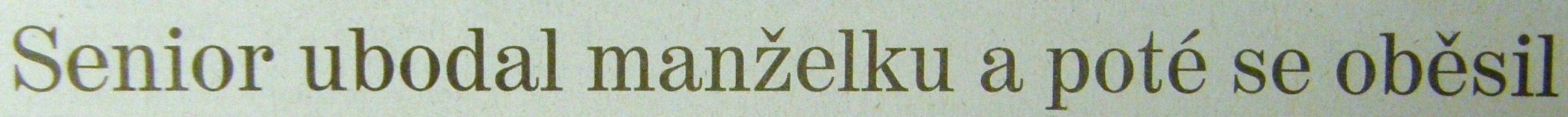 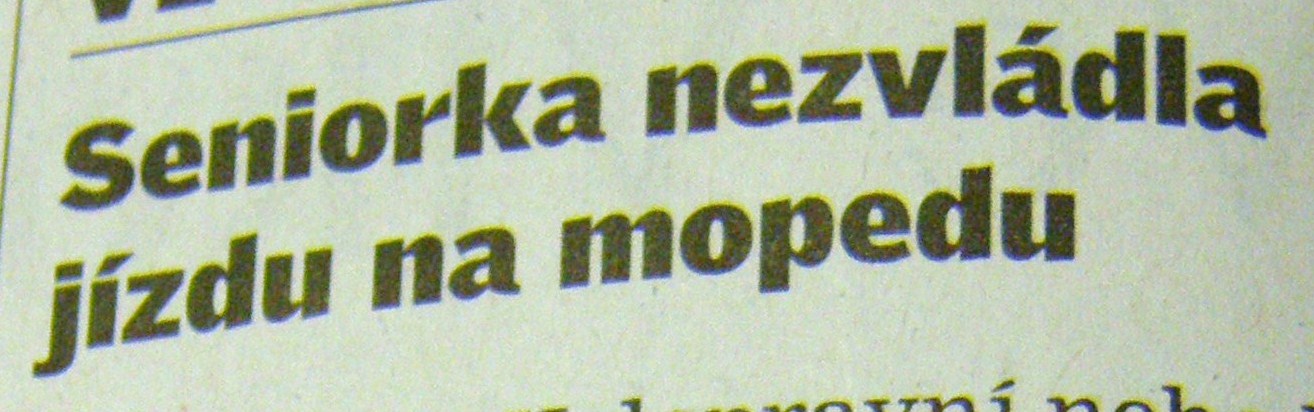 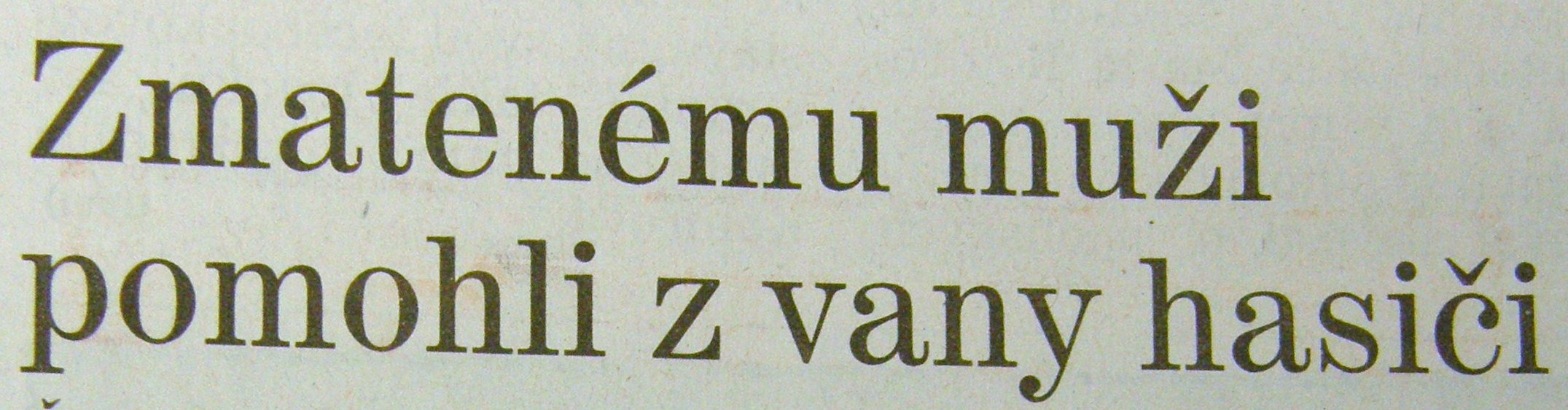 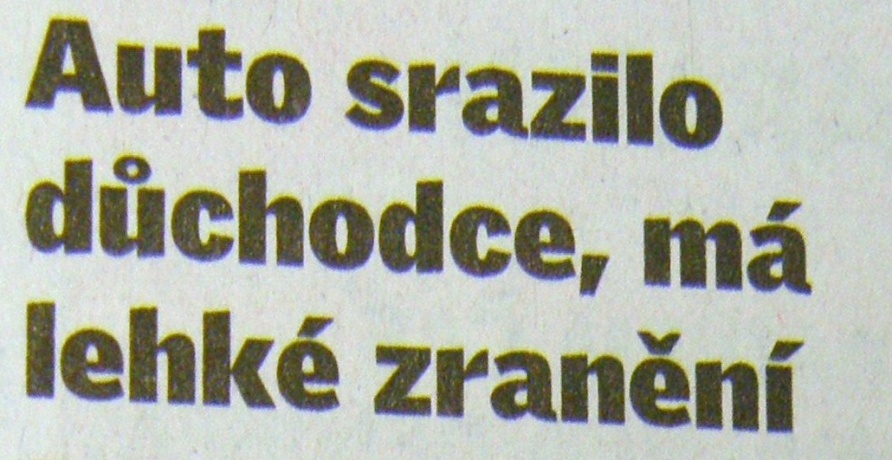 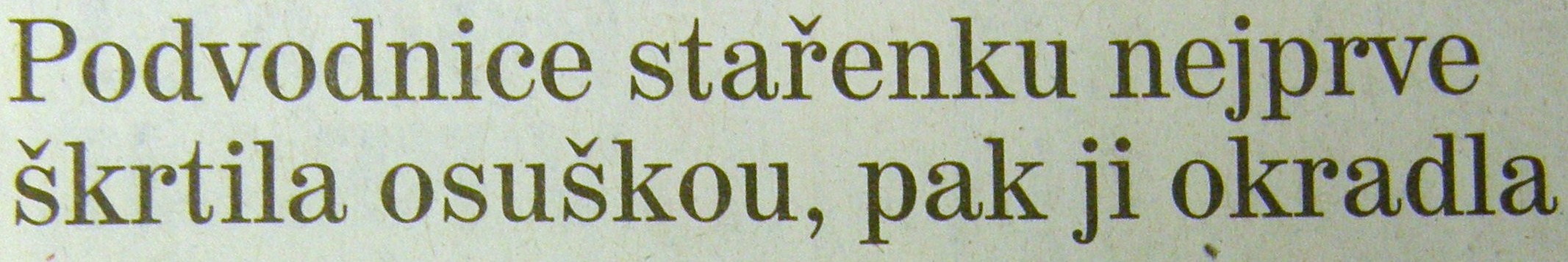 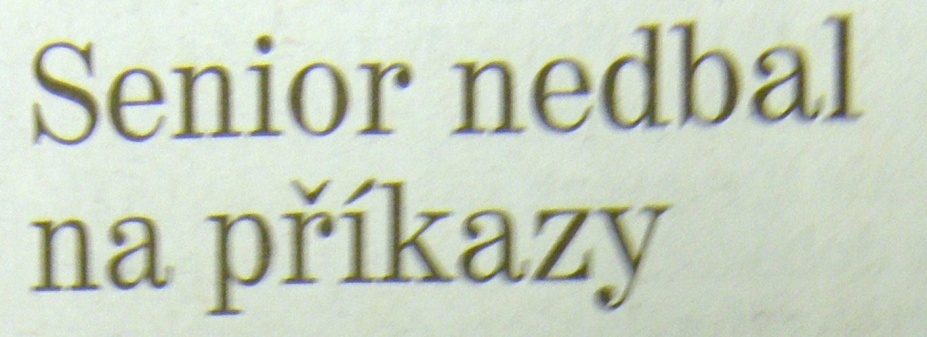 16
Pozorování
17
Shrnutí
18
Závěr
19
Použité prameny
Přerovský a hranický deník
http://revue.idnes.cz
www.novinky.cz
20
Děkuji za pozornost